Zadaní 2. a 3. části seminární práce
Kratěnová H.
Struktura hodiny
Návrat k předcházející části seminární práce 

Diskuze spojená s odevzdanými PP 

Zadaní 2. a 3. části
1. Část seminární práce
Zhodnocení Střediskových obcí a současný SO ORP.  Jaké jsou dopady – např. Lhotský, jak se významově proměnila situace ? 

Status městyse – největší územní koncentrace ? 

Mezinárodní porovnání jednotek NUTS – deficity tohoto porovnání ? 

Příklad zpracování současného zařazení do NUTS
PP
Pro a proti návratu Čechu do pohraničí do roce 1945 
Význam pojmu Sudety 
Polemika nad faktickou existencí česko – německé animiozity 
Přiklad vojenského újezdu Doupovské hory
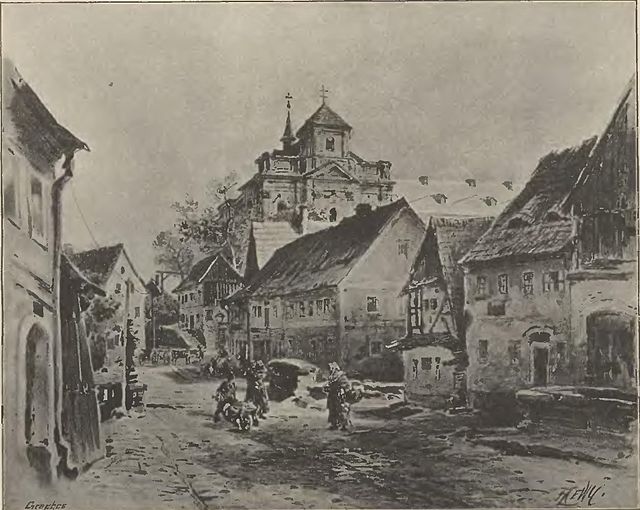 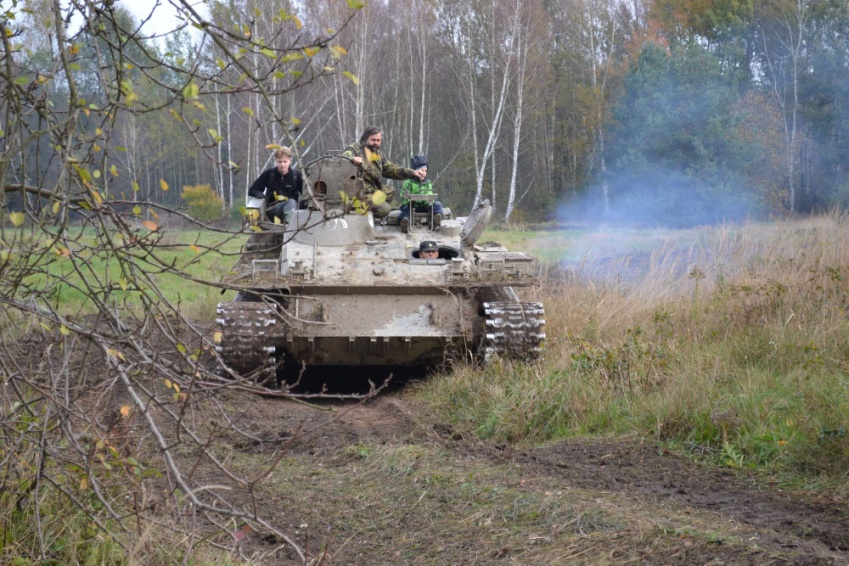 Zadaní 2.části: Populační vývoj 1869 - 2011
Jak hodnotit populační vývoj v obcích vybraného SO ORP ?
Počátečním rokem už rok 1869 
Jaké roky je zajímavé prostřednictvím indexů porovnávat a proč ? 
1869, 1930, 1950, 1980, 1991, 2011 ???
Může být směrodatný ukazatel roku maximálního a minimálního počtu obyvatel  v jednotlivých obcí? 

Výstupem tabulka + mapové zobrazení – co by měly zachycovat ?
Zadaní 3. části: Domovní a bytový fond
Jaká publikace bude sloužit jako základní zdroj

Co má být předmětem hodnocení, jaké charakteristiky ? 

Jaké časové období by mělo být hodnoceno? 

Jaké trendy, případně problémy se v této souvislosti  mohou projevit?
http://www.czso.cz/csu/2013edicniplan.nsf/p/12000-13